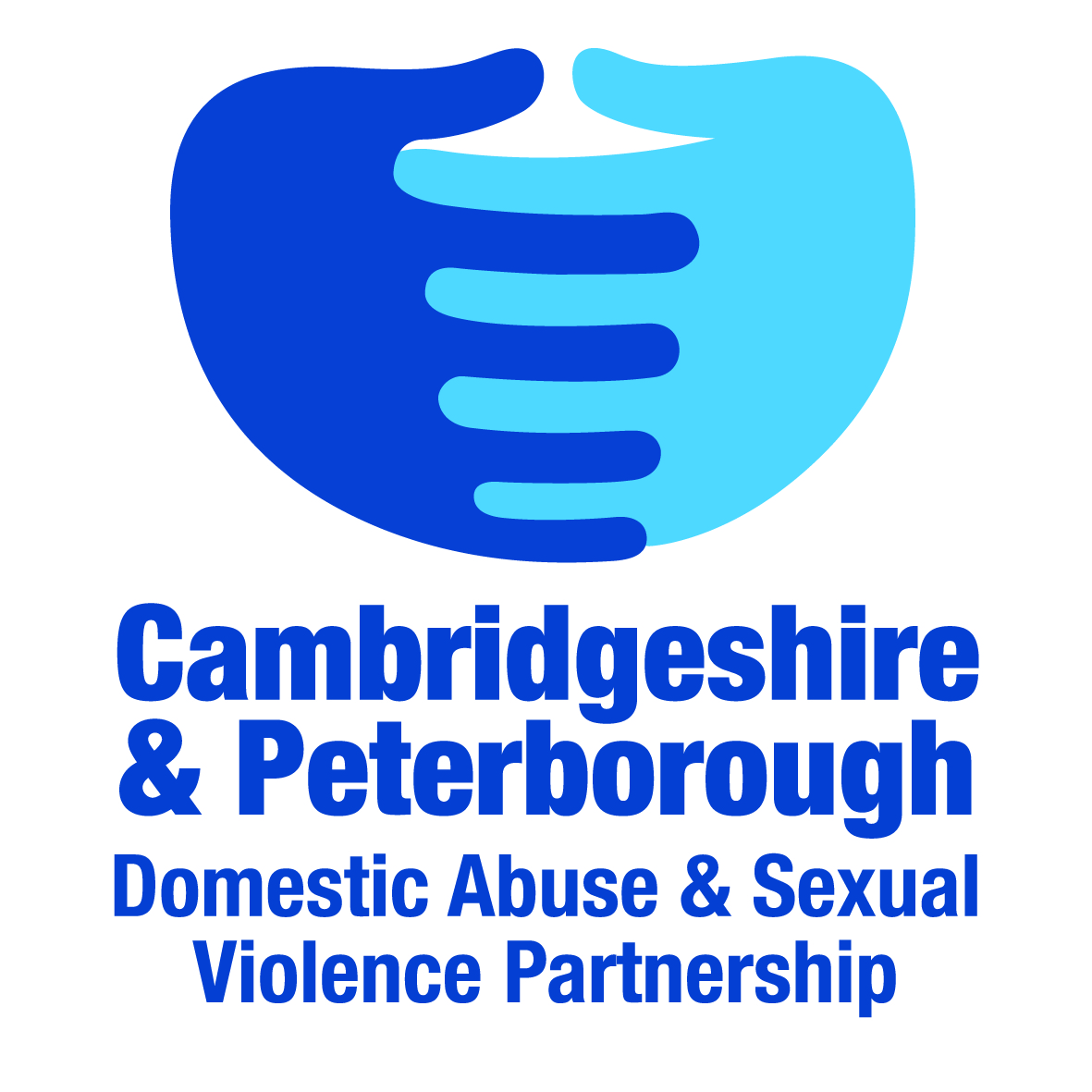 Domestic Abuse Statutory Guidance – A summary
Domestic Abuse Act 2021 - GOV.UK (www.gov.uk)
Purpose of the Guidance
Multi-agency approach
Training content
Perpetrators
Risk
Child to Parent Abuse
Early Years, Schools & Education
Children’s Social Care
Adult Social Care
Health
Housing
Police
Police cont’d
CPS	& Courts
Courts cont’d
Prisons and Probation
Job Centres & benefits
Employers
Financial Services
Voluntary sector